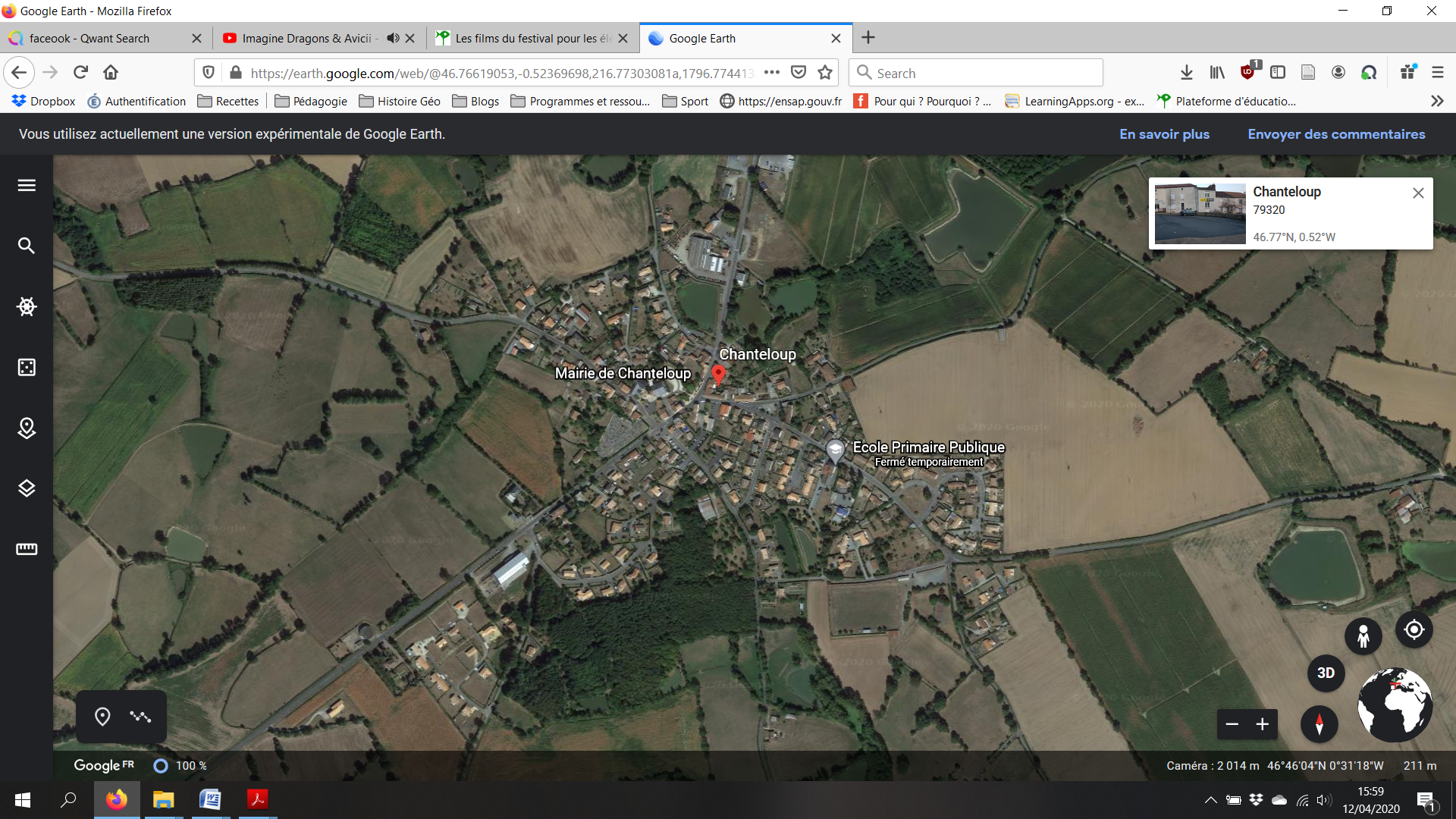 Chanteloup
Source: Google Earth
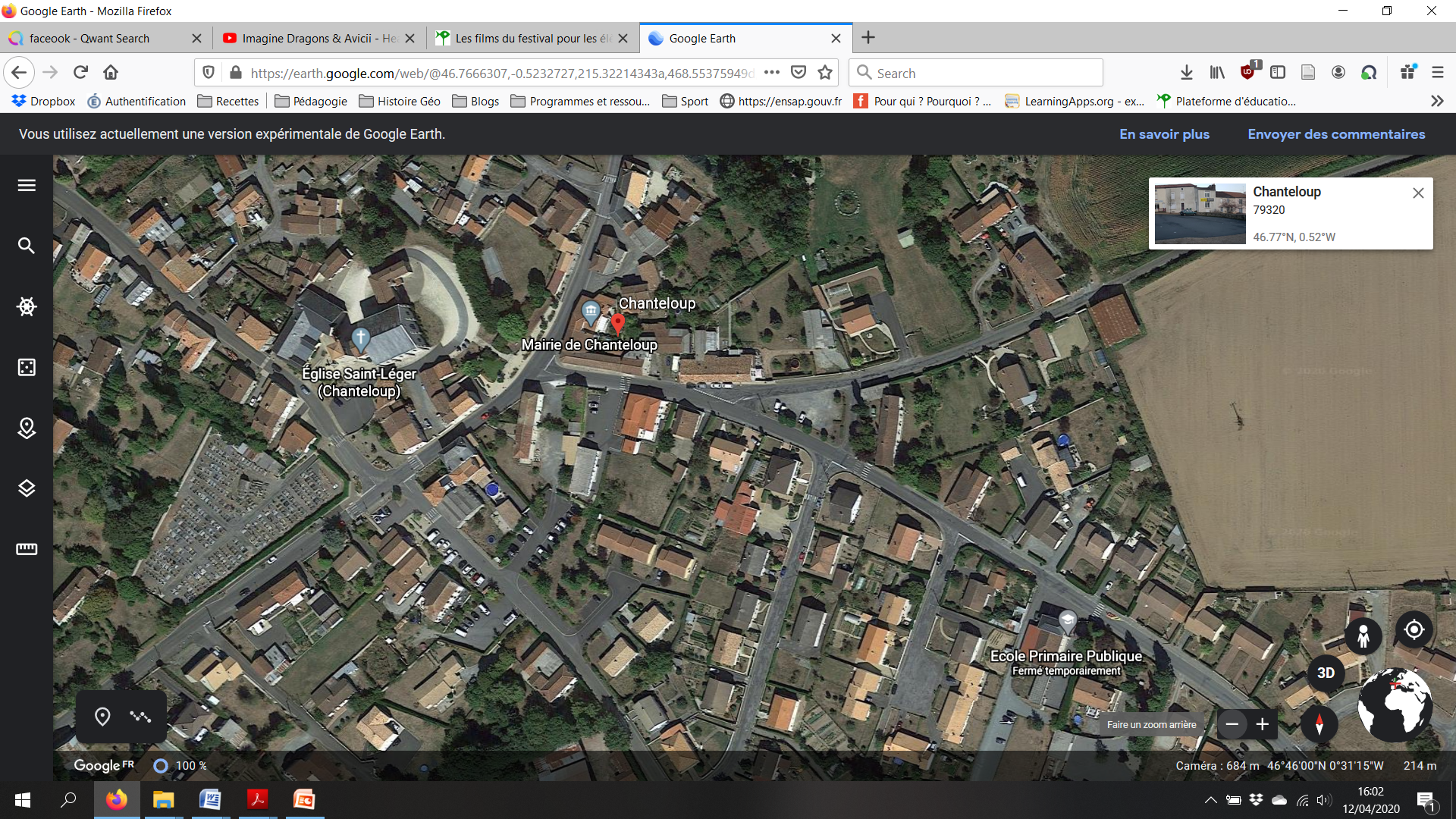 Chanteloup (centre bourg)
Source: Google Earth
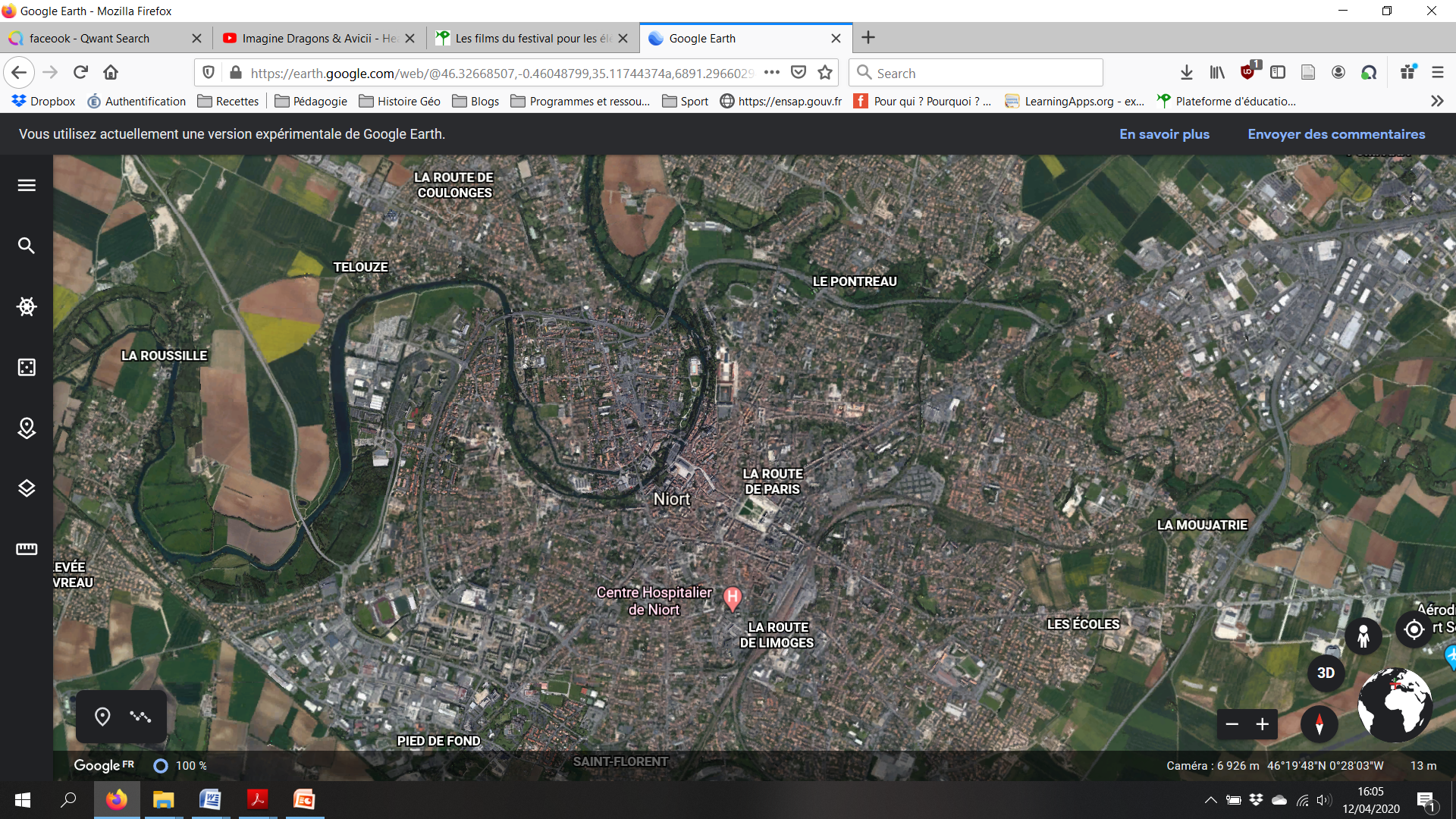 Niort
Source: Google Earth
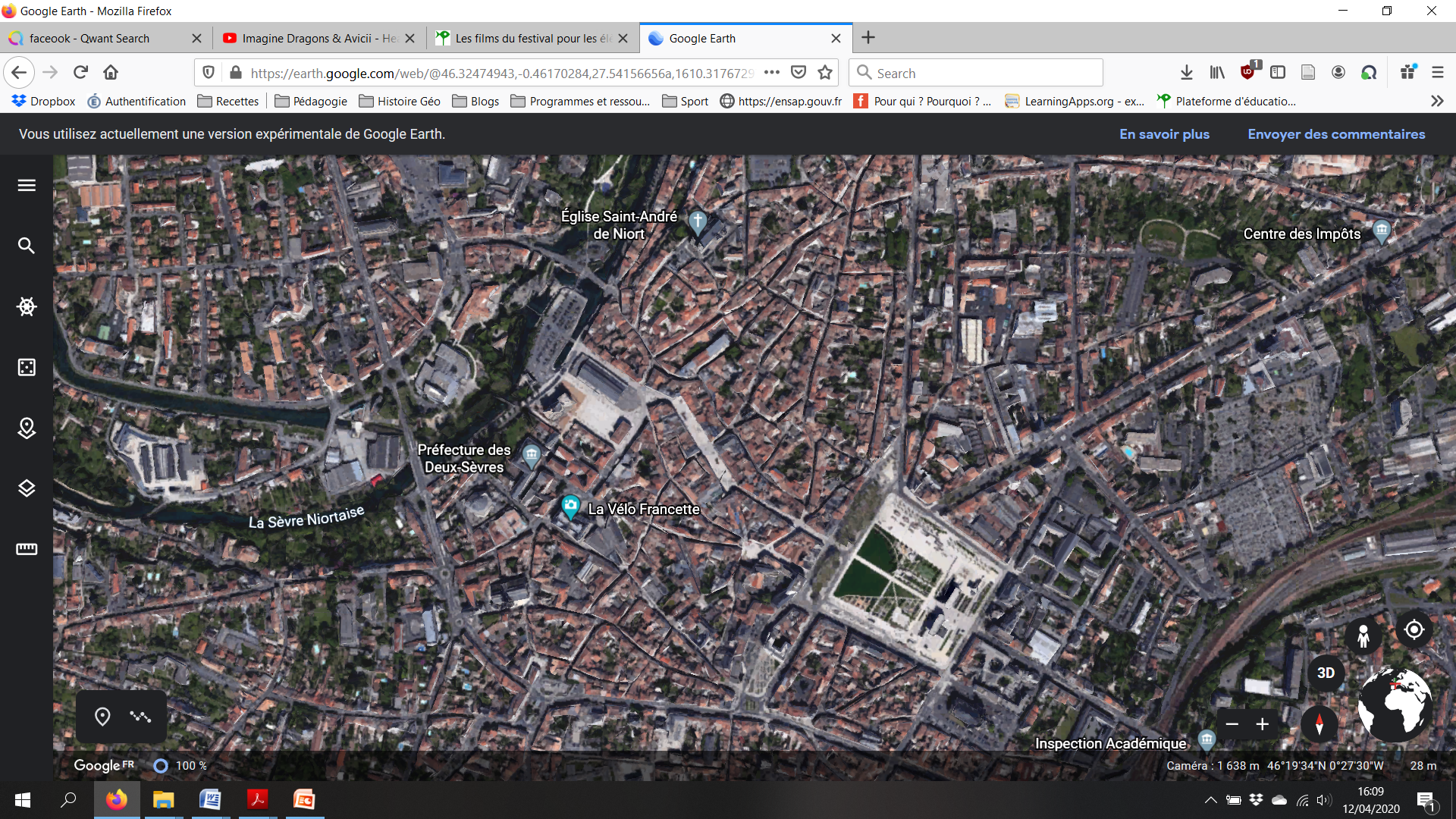 Niort (centre)
Source: Google Earth
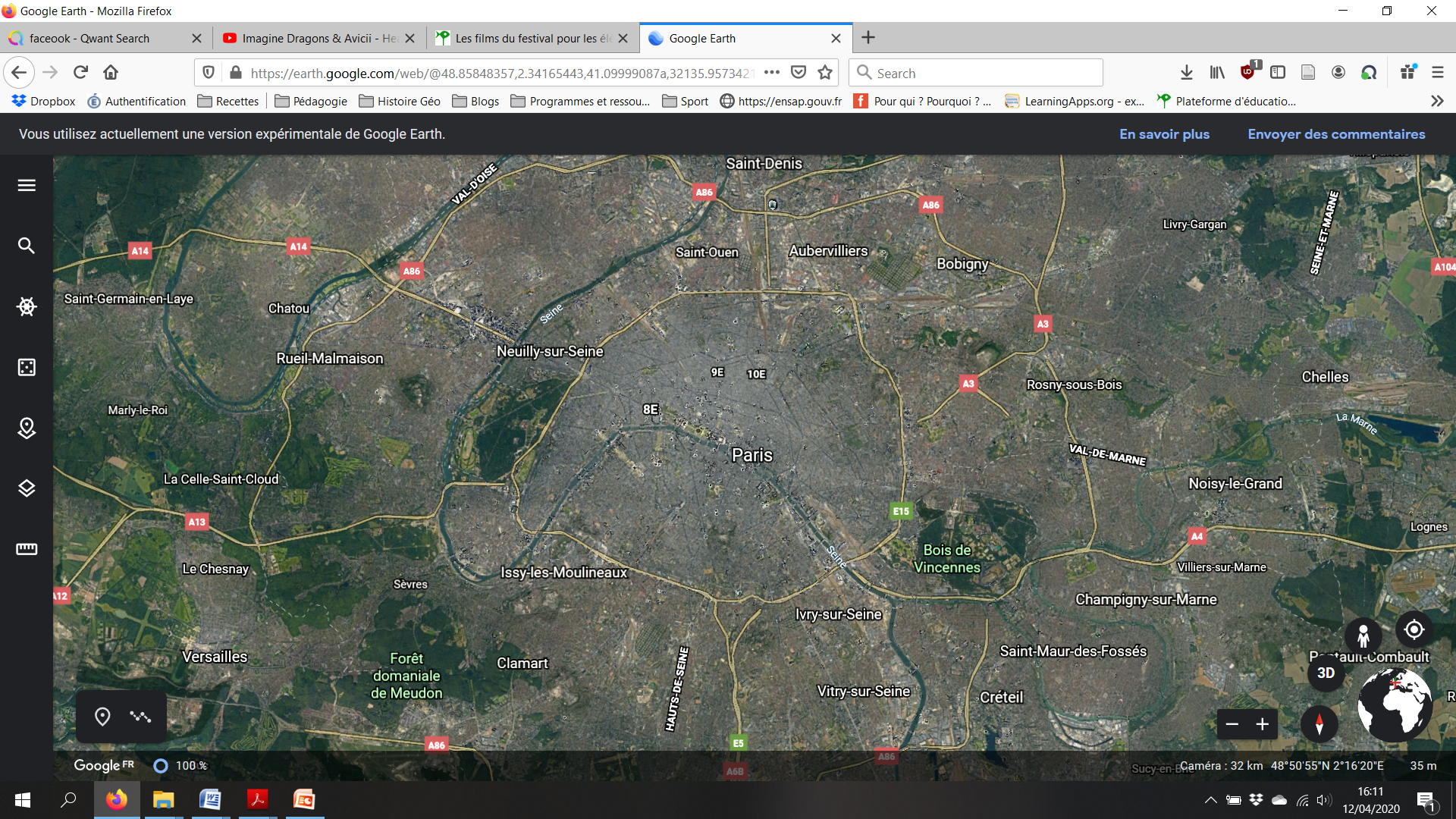 Paris
Source: Google Earth
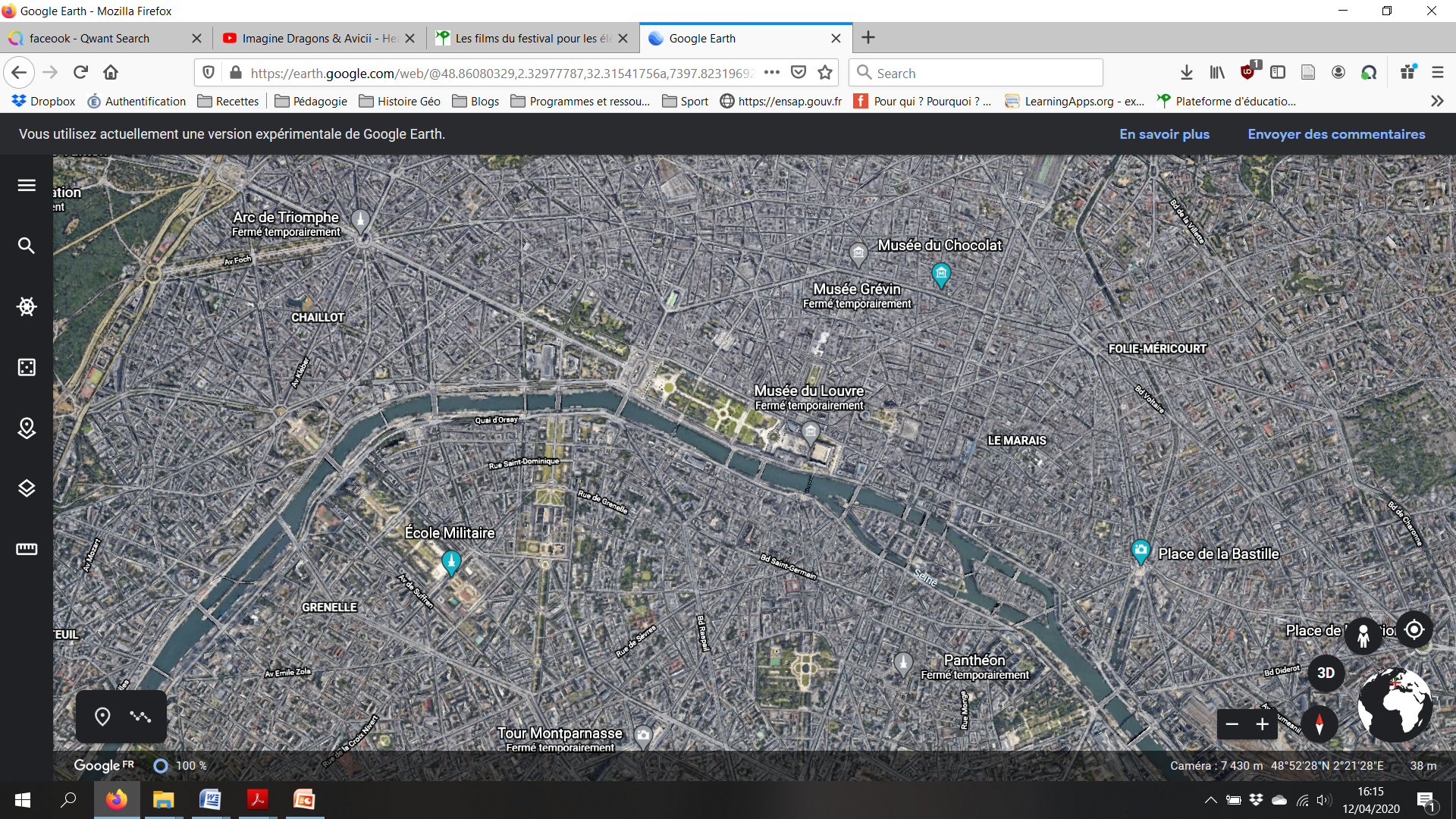 Paris (centre)
Source: Google Earth